Reversal of Factor Xa Inhibitor ICH: ANNEXA-4, ANNEXA-I, and Real-World Evidence
David Seiffge, MD
Professor of NeurologyDepartment of Neurology, Inselspital University Hospital BernUniversity of BernBern, Switzerland
Resource Information
About This Resource
These slides are one component of a continuing education program available online at MedEd On The Go titled Real World Data and the Management of Intracranial Hemorrhages (ICH) in Anticoagulated Patients

Program Learning Objectives:
Employ appropriate treatment management strategies to address the critical clinical aspects of ICH and hematoma expansion
Explain when and how to initiate appropriate reversal agents in ICH bleeds
Discuss the need to develop and implement protocols and local care pathways based on existing evidence-based medicine guidelines to improve the management of ICH bleeds


MedEd On The Go®
www.mededonthego.com
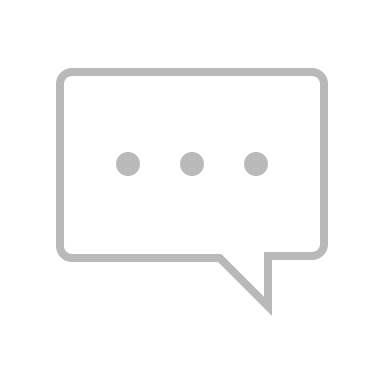 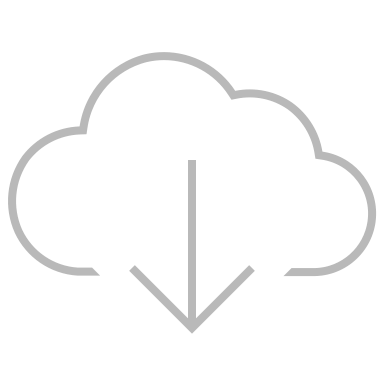 This content or portions thereof may not be published, posted online or used in presentations without permission.
This content can be saved for personal use (non-commercial use only) with credit given to the resource authors.
To contact us regarding inaccuracies, omissions or permissions please email us at support@MedEdOTG.com
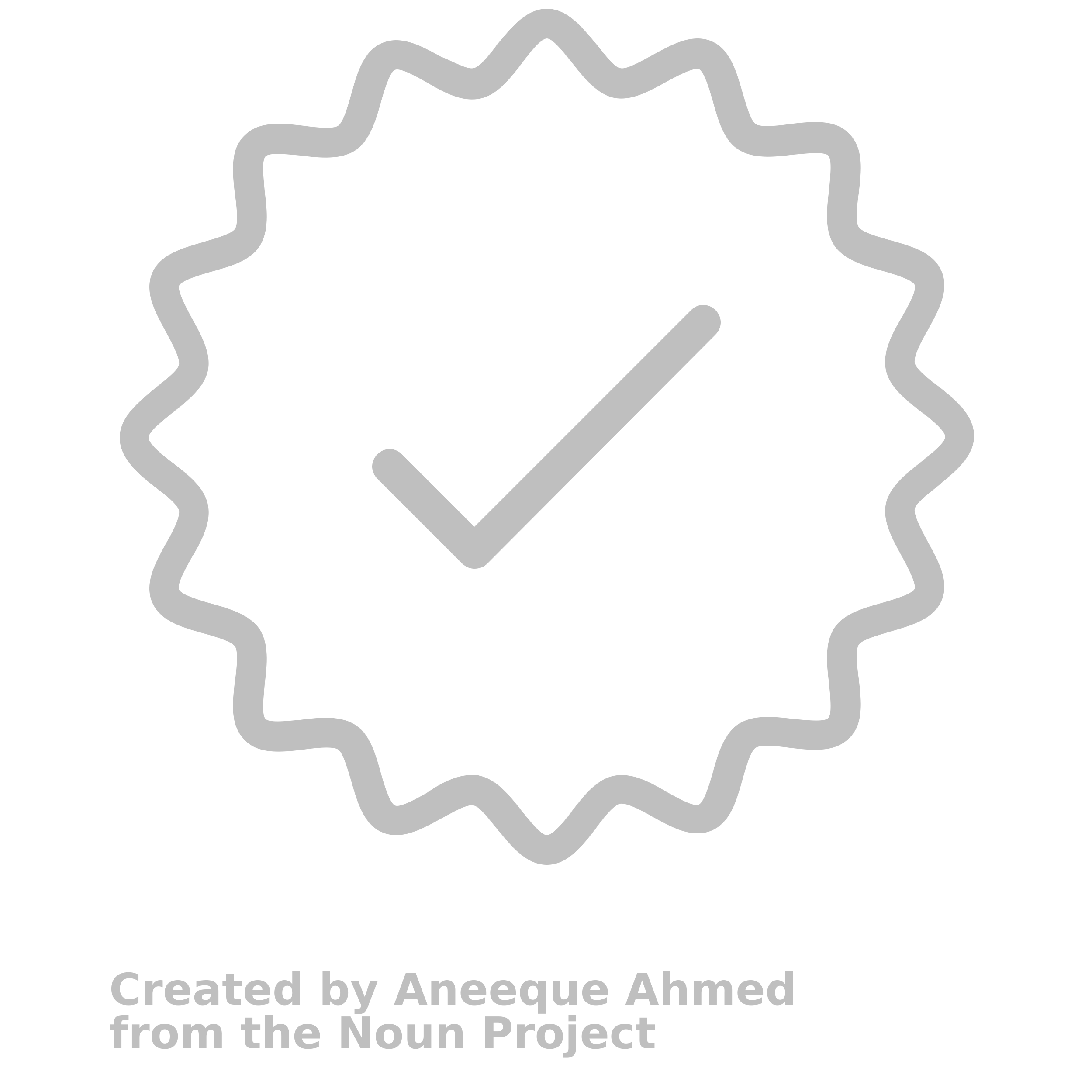 Disclaimer
The views and opinions expressed in this educational activity are those of the faculty and do not necessarily represent the views of Total CME, LLC, the CME providers, or the companies providing educational grants. This presentation is not intended to define an exclusive course of patient management; the participant should use their clinical judgment, knowledge, experience, and diagnostic skills in applying or adopting for professional use any of the information provided herein. Any procedures, medications, or other courses of diagnosis or treatment discussed or suggested in this activity should not be used by clinicians without evaluation of their patient's conditions and possible contraindications or dangers in use, review of any applicable manufacturer’s product information, and comparison with recommendations of other authorities. Links to other sites may be provided as additional sources of information.
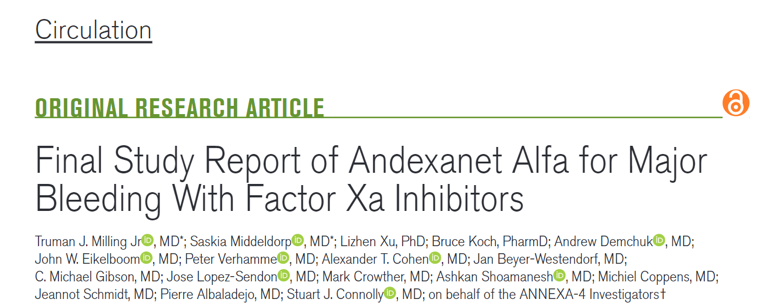 ANNEXA-4
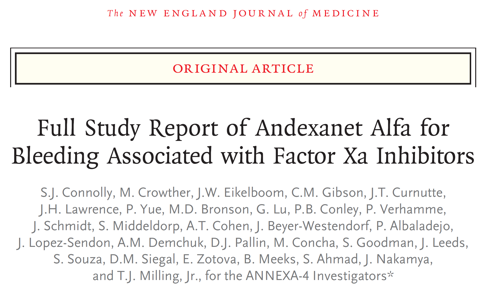 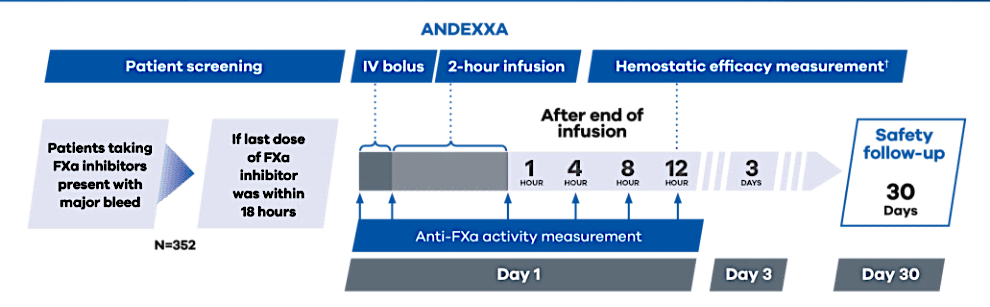 N=479
www.andexxa.com
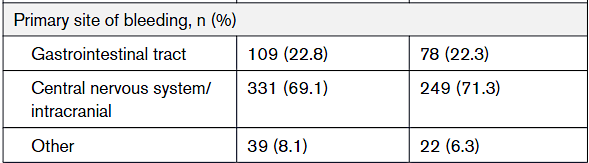 Single arm (no control group)
Major bleeds (mixed population)
Connolly SJ, et al. N Engl J Med. 2019;380(14):1326-1335; Milling TJ, et al. Circulation. 2023;147(13):1026-1038.
ANNEXA-4 Main Results
Edoxaban
Benz, et al. Thromb Haem. 2023; Connolly SJ, et al. N Engl J Med. 2019;380(14):1326-1335.
ANNEXA-4: Subgroup of ICH
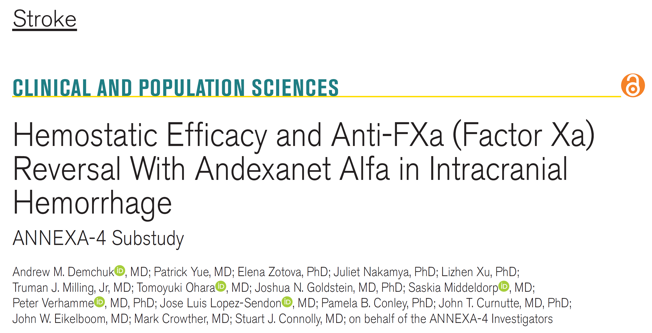 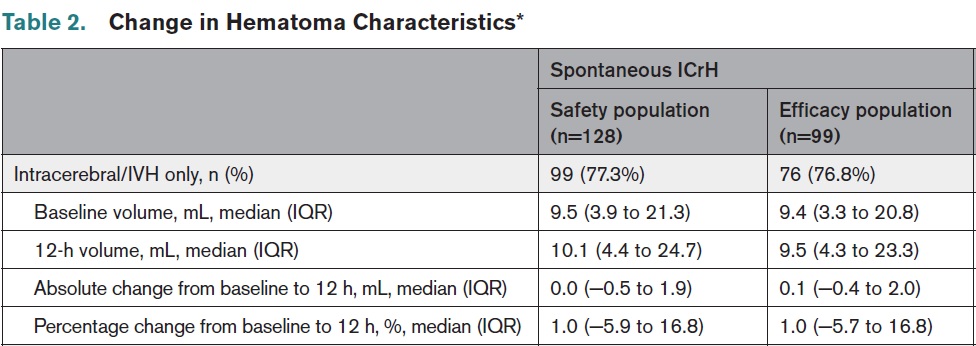 ICH, intracerebral hemorrhage; ICrH, intracranial hemorrhage; IQR, median.
Demchuk AM, et al. Stroke. 2021;52(6):2096-210.
ANNEXA-4 Versus “Real-World”
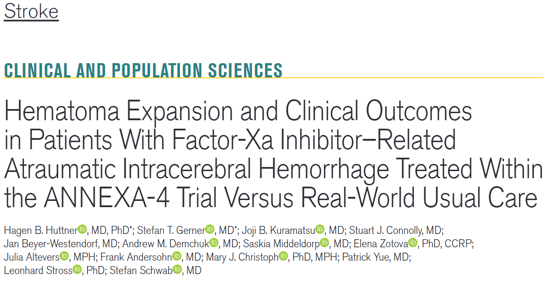 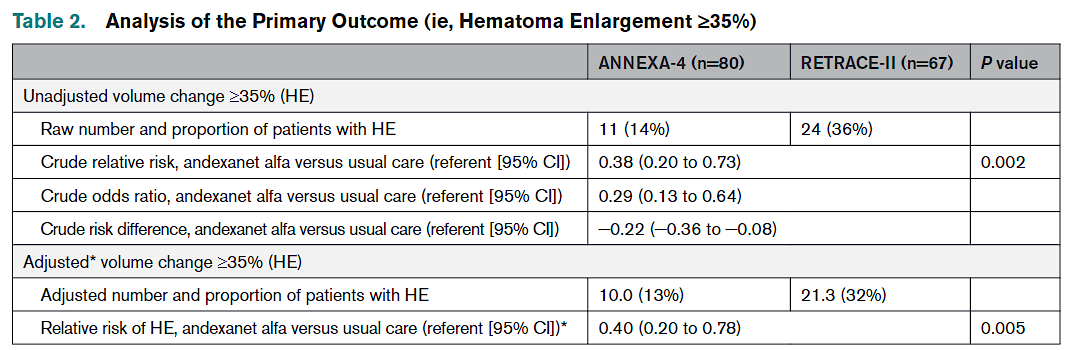 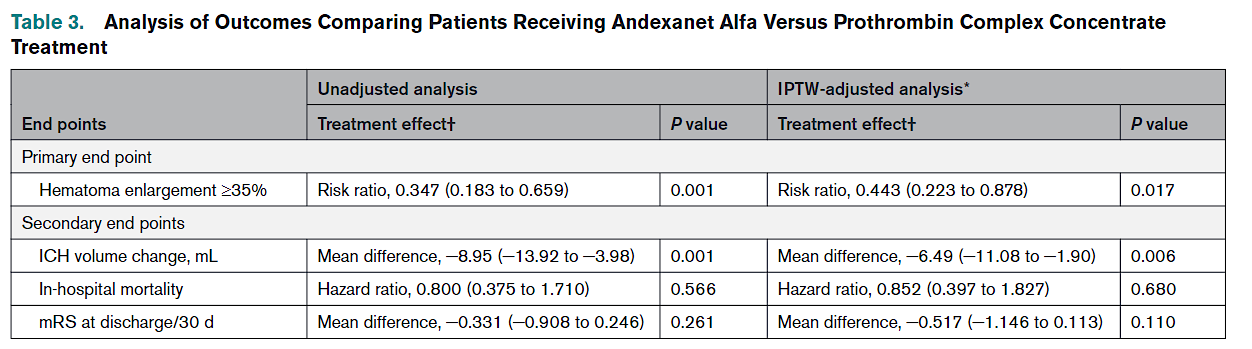 DOAC, direct acting oral anticoagulant; GCS, Glasgow Coma Scale; HE, hematoma expansion; mRS, modified Rankin Scale; OAC, oral anticoagulation; VKA, vitamin K antagonist.
Huttner HB, et al. Stroke. 2022;53(2):532-543.
TICH-NOAC
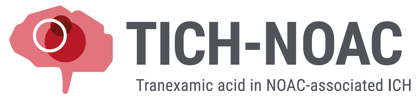 RCT of patients with DOAC-ICH tranexamic acid versus placebo as add-on therapy to standard of care (mostly PCC)
Nonspecific treatment
PCC, prothrombin complex concentrate; RCT, randomized controlled trial; TICH-NOAC, treatment of intracerebral hemorrhage in patients on non-vitamin K oral anticoagulants with tranexamic acid.
Lyrer PA. ESOC 2022. Polymeris, et al, under revision.
ANNEXA-4 Versus TICH-NOAC: Aggregate Data Comparison
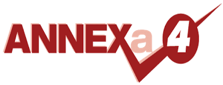 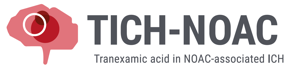 NIHSS, National Institute of Health Stroke Severity Scale. 
Based on Huttner HB, et al. Stroke. 2022;53(2):532-543, and Polymeris, et al, under revision. (TICH-NOAC data presented at ESOC 2022).
ANNEXA-I RCT (NCT03661528)
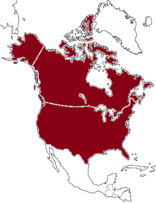 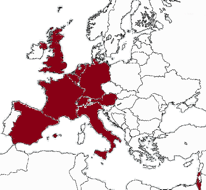 Status: Enrollment ongoing
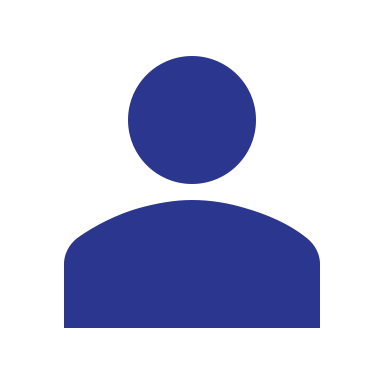 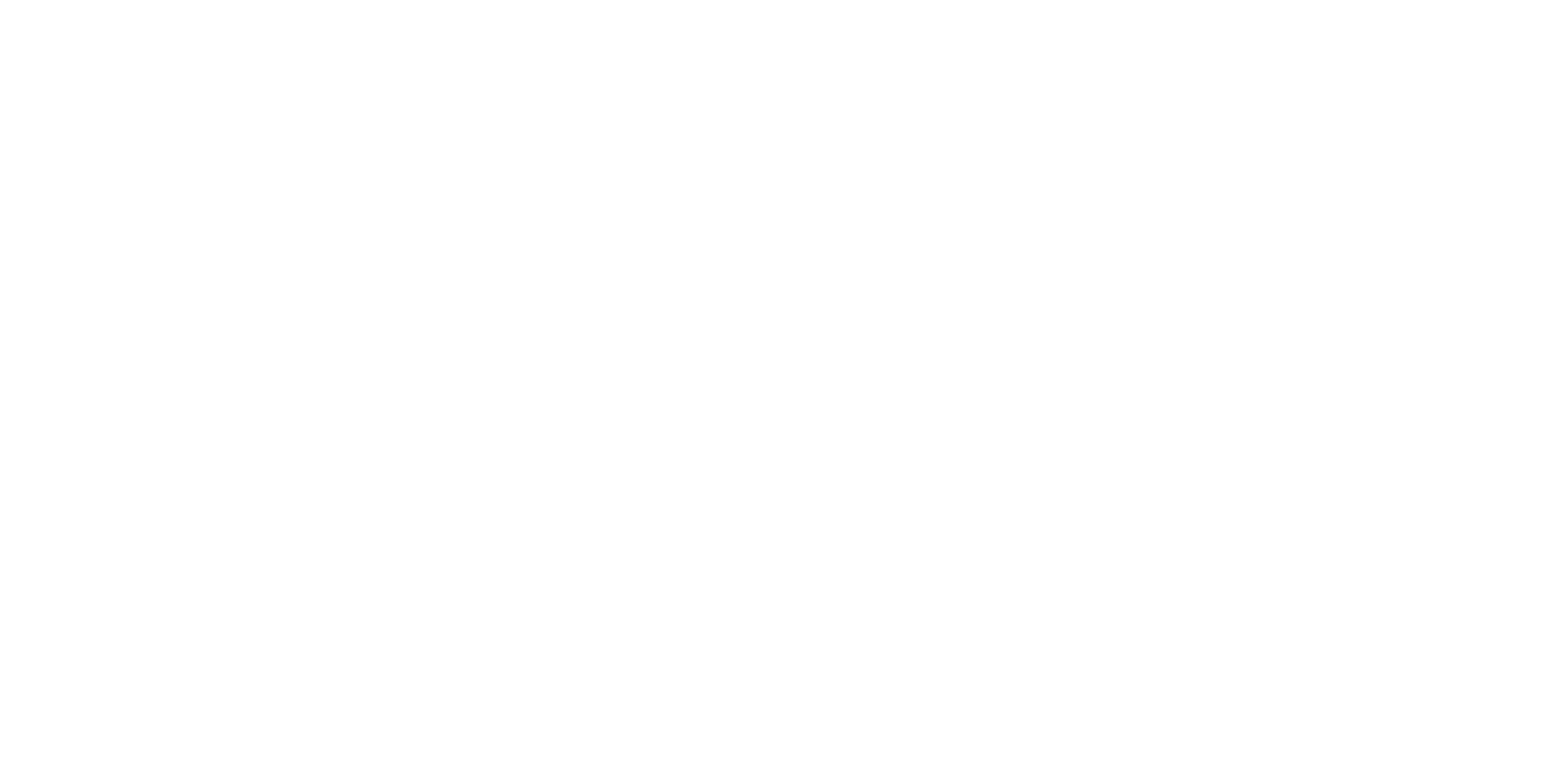 Looking for more resources on this topic?
CME/CE in minutes
Congress highlights
Late-breaking data
Quizzes
Webinars
In-person events
Slides & resources
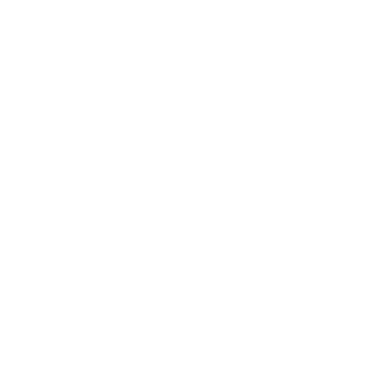 www.MedEdOTG.com